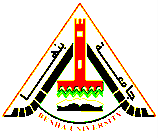 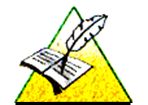 قسم اللغة الفرنسيةمادة الادب المقارنالمحاضرة الثامنةالفرقة الثالثةاستاذ المادة: أ.د.م/ سحر درويش
Antigone la révoltée nous fait passer à Thérèse Tarde la sauvage, celle qui dit non à tout et à tous. Fouada aussi a dit non sans avoir peur du tyran. Et Sophocle, lui-même inspiré des légendes liées à la ville de Thèbes. Anouilh a conservé : le crime d’Antigone d’avoir voulu enterrer son frère Polynice, mort dans une guerre contre Etéocle son frère, malgré l’interdiction royale d’enterrer ce dernier. Car il est un traitre, et la condamnation à mort-Antigone a essayé plusieurs fois de l’enterrer et elle est arrêtée. Voir p. 65
Chez Anouilh comme chez Sophocle, le roi Créon incarne l’autorité et le pouvoir politique.
Questions
1- De qui Antigone est-elle la fille ? voir p.19
(Créon et Polynice, Œdipe et Jocaste, Mathieu et Jessica)
2- Qu’est-ce qui montre qu’Antigone veut mourir ?
Créon lui propose d’étouffer l’affaire, mais elle refuse, elle dit qu’elle va recommencer.
3- Quelles sont les informations qu’on vous donne sur les personnages ?
Les personnages sont présentés par leurs noms, leurs relations familiales, leurs fonctions et leurs occupations
4- Comment la pièce se termine-t-elle pour Hémon et Eurydice ?
Ils se suicident. Hémon a perdu celle qu’il aimait par la faute de son père, et Eurydice a perdu son fils par la faute de son mari.

               ______________________________________